RECONOCIMIENTO AL MEJOR LECTOR
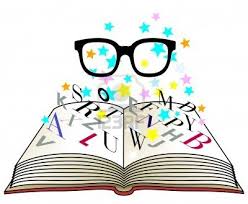